3-564
Direct3D 12 API Preview
Max McMullen
Direct3D Development Lead
3-564: Direct3D 12 API Preview
Goals & Assumptions
Preview of Direct3D 12
More API details in future talks
Assuming familiarity with Direct3D 11
Direct3D 12 API
Reduce CPU overhead
Increase scalability across multiple CPU cores
Greater developer control
Console API efficiency and performance
Superset of D3D 11 rendering functionality
Render Context: Direct3D 11
ID3D11DeviceContext
GPU Memory
Input Assembler
Vertex Shader
Hull Shader
Tessellator
Domain Shader
Geometry Shader
Rasterizer
Pixel Shader
Output Merger
Other State
CPU Overhead: Changing Pipeline State
Direct3D 10 reduced number of state objects
Still mismatched from hardware state
Drivers resolve state at Draw
Direct3D 11 – Pipeline State Overhead
Small state objects  Hardware mismatch overhead
D3D Vertex Shader
HW State 1
D3D Rasterizer
HW State 2
D3D Pixel Shader
HW State 3
D3D Blend State
Direct3D 12 – Pipeline State Optimization
Group pipeline into single object
Copy from PSO to Hardware State
Pipeline
State
Object
HW State 1
HW State 2
HW State 3
Render Context: Direct3D 11
ID3D11DeviceContext
GPU Memory
Input Assembler
Vertex Shader
Hull Shader
Tessellator
Domain Shader
Geometry Shader
Rasterizer
Pixel Shader
Output Merger
Non-PSO State
Render Context: Pipeline State Object (PSO)
GPU Memory
Pipeline State Object
Input Assembler
Vertex Shader
Hull Shader
Tessellator
Domain Shader
Geometry Shader
Rasterizer
Pixel Shader
Output Merger
Non-PSO State
CPU Overhead: Resource Binding
System needs to do lots of binding inspection
 Resource hazards
 Resource lifetime
 Resource residency management
Mirrored copies of state used to implement Get*
Ease of use for middleware
Resource Hazard Resolution
Hazard tracking and resolution
Runtime
Driver
Resource hazards
Render Target/Depth <> Texture
Tile Resource Aliasing
etc…
Direct3D 12 – Explicit Hazard Resolution
ResourceBarrier: generalization of Direct3D 11’s TiledResourceBarrier
D3D12_RESOURCE_BARRIER_DESC Desc;
Desc.Type = D3D12_RESOURCE_BARRIER_TYPE_TRANSITION;
Desc.Transition.pResource   = pRTTexture;
Desc.Transition.Subresource = D3D12_RESOURCE_BARRIER_ALL_SUBRESOURCES;
Desc.Transition.StateBefore = D3D12_RESOURCE_USAGE_RENDER_TARGET;
Desc.Transition.StateAfter  = D3D12_RESOURCE_USAGE_PIXEL_SHADER_RESOURCE;
pContext->ResourceBarrier( 1, &Desc );
Resource Lifetime and Residency
Explicit application control over resource lifetime
Resource destruction is immediate
Application must ensure no queued GPU work
Use Fence API to track GPU progress
One fence per-frame is well amortized
Explicit application control over resource residency
Application declares resources currently in use on GPU
Remove State Mirroring
Application responsibility to communicate current state to middleware
Render Context: Pipeline State Object (PSO)
GPU Memory
Pipeline State Object
Input Assembler
Vertex Shader
Hull Shader
Tessellator
Domain Shader
Geometry Shader
Rasterizer
Pixel Shader
Output Merger
Non-PSO State
Render Context: Remove State Reflection
GPU Memory
Pipeline State Object
Input Assembler
Vertex Shader
Hull Shader
Tessellator
Domain Shader
Geometry Shader
Rasterizer
Pixel Shader
Output Merger
Non-PSO State
CPU Overhead: Redundant Resource Binding
Streaming identical resource bindings frame over frame
Partial changes require copying all bindings
Direct3D 12: Descriptor Heaps & Tables
Scales across extremes of HW capability
Unified approach serves breadth of app binding flows
Streaming changes to bindings
Reuse of static bindings
And everything between
Dynamic indexing of shader resources
Descriptor
Small chunk of data defining resource parameters
Just opaque data – no OS lifetime management
Hardware representation of Direct3D “View”
Texture
Descriptor
 {
   Type
   Format 
   Mip Count
   pData
 }
Descriptor Heaps
GPU Memory
Storage for descriptors
App owns the layout
Low overhead to manipulate
Multiple heaps allowed
Descriptor Heap
Descriptor Tables
Context points to active heap
A table is an index and a size in the heap
Not an API object
Single view type per table
Multiple tables per type
Pipeline State Object
…
Vertex Shader
…
Pixel Shader
…
Start Index
Size
Render Context: Remove State Reflection
GPU Memory
Pipeline State Object
Input Assembler
Vertex Shader
Hull Shader
Tessellator
Domain Shader
Geometry Shader
Rasterizer
Pixel Shader
Output Merger
Non-PSO State
Render Context: Descriptor Tables & Heaps
GPU Memory
Pipeline State Object
Input Assembler
Vertex Shader
Hull Shader
Tessellator
Domain Shader
Geometry Shader
Rasterizer
Pixel Shader
Output Merger
Non-PSO State
Render Context: Direct3D 12
GPU Memory
Pipeline State Object
Input Assembler
Vertex Shader
Hull Shader
Tessellator
Domain Shader
Geometry Shader
Rasterizer
Pixel Shader
Output Merger
Non-PSO State
CPU Overhead: Redundant Render Commands
Typical applications send identical sequences of commands frame-over-frame
Measured 90-95% coherence on typical modern games
Bundles
Small command list
Recorded once
Reused multiple times
Free threaded creation
Inherits from execute site
Non-PSO State
Descriptor Table Bindings
Restrictions to ensure efficient driver implementation
Bundles
SetPSO
Draw
SetPSO
SetTable
Dispatch
Context
Clear
Draw
SetTable
Execute Bundle
SetTable
Execute Bundle
SetPSO
…
SetPSO
SetTable
Draw
SetPSO
Draw
Example code without Bundles
// Setup
pContext->SetPipelineState(pPSO);
pContext->SetRenderTargetViewTable(0, 1, FALSE, 0);
pContext->SetVertexBufferTable(0, 1);
pContext->IASetPrimitiveTopology(D3D_PRIMITIVE_TOPOLOGY_TRIANGLELIST);

// Draw 1
pContext->SetConstantBufferViewTable(D3D12_SHADER_STAGE_PIXEL, 0, 1);
pContext->SetShaderResourceViewTable(D3D12_SHADER_STAGE_PIXEL, 0, 1);
pContext->DrawInstanced(6, 1, 0, 0);
pContext->SetShaderResourceViewTable(D3D12_SHADER_STAGE_PIXEL, 1, 1);
pContext->DrawInstanced(6, 1, 6, 0);

// Draw 2
pContext->SetConstantBufferViewTable(D3D12_SHADER_STAGE_PIXEL, 1, 1);
pContext->SetShaderResourceViewTable(D3D12_SHADER_STAGE_PIXEL, 0, 1);
pContext->DrawInstanced(6, 1, 0, 0);
pContext->SetShaderResourceViewTable(D3D12_SHADER_STAGE_PIXEL, 1, 1);
pContext->DrawInstanced(6, 1, 6, 0);
Setup pipeline state and common descriptor tables
Set object #1 specific tables and draw
Set object #2 specific tables and draw
Bundles – Creating a Bundle
// Create bundle
pDevice->CreateCommandList(D3D12_COMMAND_LIST_TYPE_BUNDLE, pBundleAllocator, pPSO, pDescriptorHeap, &pBundle);

// Record commands
pBundle->IASetPrimitiveTopology(D3D_PRIMITIVE_TOPOLOGY_TRIANGLELIST);
pBundle->SetShaderResourceViewTable(D3D12_SHADER_STAGE_PIXEL, 0, 1);
pBundle->DrawInstanced(6, 1, 0, 0);
pBundle->SetShaderResourceViewTable(D3D12_SHADER_STAGE_PIXEL, 1, 1);
pBundle->DrawInstanced(6, 1, 6, 0);
pBundle->Close();
Bundles
No Bundles
// Setup
pContext->SetPipelineState(pPSO);
pContext->SetRenderTargetViewTable(0, 1, FALSE, 0);
pContext->SetVertexBufferTable(0, 1);
pContext->IASetPrimitiveTopology(D3D_PRIMITIVE_TOPOLOGY_TRIANGLELIST);

// Draw 1
pContext->SetConstantBufferViewTable(D3D12_SHADER_STAGE_PIXEL, 0, 1);
pContext->SetShaderResourceViewTable(D3D12_SHADER_STAGE_PIXEL, 0, 1);
pContext->DrawInstanced(6, 1, 0, 0);
pContext->SetShaderResourceViewTable(D3D12_SHADER_STAGE_PIXEL, 1, 1);
pContext->DrawInstanced(6, 1, 6, 0);

// Draw 2
pContext->SetConstantBufferViewTable(D3D12_SHADER_STAGE_PIXEL, 1, 1);
pContext->SetShaderResourceViewTable(D3D12_SHADER_STAGE_PIXEL, 0, 1);
pContext->DrawInstanced(6, 1, 0, 0);
pContext->SetShaderResourceViewTable(D3D12_SHADER_STAGE_PIXEL, 1, 1);
pContext->DrawInstanced(6, 1, 6, 0);
// Setup
pContext->SetRenderTargetViewTable(0, 1, FALSE, 0);
pContext->SetVertexBufferTable(0, 1);

// Draw 1 and 2
pContext->SetConstantBufferViewTable(D3D12_SHADER_STAGE_PIXEL, 0, 1);
pContext->ExecuteBundle(pBundle);
pContext->SetConstantBufferViewTable(D3D12_SHADER_STAGE_PIXEL, 1, 1);
pContext->ExecuteBundle(pBundle);
Bundle Demo
CPU usage comparison
Direct3D 12 – Command Creation Parallelism
About that context…

No Immediate Context
All rendering via Command Lists
Command Lists are submitted on a Command Queue
Command Lists and Command Queue
Application responsible for
Hazard tracking
Declaring maximum number of recording command lists 
Resource renaming with GPU signaled fence
Resources lifetime referenced by command lists
Fence operations on the Command Queue
Not on Command List or Bundle
Signals occur on Command List completion
Command List submission cost reduced by WDDM 2.0
Command Queue
Command List 1
SetPSO
Draw
SetPSO
SetTable
Dispatch
Clear
SetTable
Execute Bundle A
SetTable
Draw
SetPSO
Draw
Command Queue
Execute Command List 1
Execute Command List 2
Signal Fence
Command List 2
SetPSO
SetTable
Draw
SetPSO
Draw
Clear
Dispatch
SetTable
Execute Bundle A
SetTable
Execute Bundle B
Command Queue
Command List 1
SetPSO
Draw
SetPSO
SetTable
Dispatch
Clear
SetTable
Execute Bundle A
SetTable
Draw
SetPSO
Draw
Command Queue
Execute Command List 1
Execute Command List 2
Signal Fence
Command List 2
SetPSO
SetTable
Draw
SetPSO
Draw
Clear
Dispatch
SetTable
Execute Bundle A
SetTable
Execute Bundle B
Dynamic Heaps
Resource Renaming Overhead
Significant CPU overhead on ExecuteCommandList
Significant driver complexity
Solution: Efficient Application Suballocation
Application creates large buffer resource and suballocates
Data type determined by application
Standardized alignment requirements
Persistently mapped memory
Allocation vs. Suballocation
CB
IB
VB
GPU Memory
Resource 1
Resource 2
…
CB
IB
VB
Heap
GPU Memory
Resource 1
Resource 2
Direct3D 12 – CPU Parallelism
Direct3D 12 has several parallel tasks
Command List Generation
Bundle Generation
PSO Creation
Resource Creation
Dynamic Data Generation
Runtime and driver designed for parallelism
Developer chooses what to make parallel
3DMark Demo
D3D11 vs D3D12 CPU usage comparison
D3D11 Profiling
DXGK
KMD
Present
UMD
D3D11
App Logic
Thread 0
App Logic
App Logic
App Logic
D3D11
D3D11
D3D11
Thread 1
Thread 2
Thread 3
7.50 ms
0 ms
2.50 ms
5.00 ms
App Logic                D3D Runtime              User-mode Driver              DXGKernel               Kernel-mode Driver               Present
D3D12 Profiling
D3D12
UMD
DXGK/KMD
App Logic
Present
Thread 0
Thread 1
App Logic
App Logic
App Logic
D3D12
D3D12
D3D12
UMD
UMD
UMD
Thread 2
Thread 3
7.50 ms
0 ms
2.50 ms
5.00 ms
App Logic                D3D Runtime              User-mode Driver              DXGKernel               Kernel-mode Driver               Present
D3D11 v D3D12 numbers
D3D12
UMD
DXGK/KMD
App Logic
Present
DXGK
KMD
Present
UMD
D3D11
App Logic
Thread 0
Thread 0
App Logic
App Logic
App Logic
D3D11
D3D11
D3D11
Thread 1
Thread 1
App Logic
App Logic
App Logic
D3D12
D3D12
D3D12
UMD
UMD
UMD
Thread 2
Thread 2
Thread 3
Thread 3
7.50 ms
7.50 ms
0 ms
2.50 ms
5.00 ms
0 ms
2.50 ms
5.00 ms
Summary
Greater CPU Efficiency
Greater CPU Scalability
Greater Developer Control
CPU Parallelism
Resource Lifetime
Memory Usage
Thanks
Game Developers
Futuremark
Hardware Vendors
AMD
Intel
nVidia
Qualcomm
Microsoft
Direct3D Team
Windows Graphics and Partner Teams
The End
Backup
Direct3D 12 – Pipeline State Object
Direct3D 12 – Bundle Disabled APIs
Resource Hazard Example Scenario
A simple read after write hazard in Direct3D 11
pContext->OMSetRenderTargets( 0, 1, &pRTTexture_RTV ); 
pContext->Draw( ... ); // write to pRTTexture

pContext->OMSetRenderTargets( ... ); 

// Bind texture after rendering to it,
// resulting in a read after write hazard for the GPU.
pContext->PSSetShaderResources( 0, 1, &pRTTexture_SRV ); 

pContext->Draw( ... ); // read from pRTTexture
Direct3D 11 – Implicit Hazard Resolution
Implicit hazard resolution by Direct3D runtime and driver.
// Inside: pContext->PSSetShaderResources( 0, 1, &pRTTexture_SRV );

for (UINT Slot = 0; Slot < Slots; ++Slot)
{
  // Enforce resource is not simultaneously bound as a GPU output, by using reference counts
  // If bound elsewhere, prevent state change by binding NULL instead. 

  // Detect read after write hazard
  if (pSRV[ Slot ]->m_Fence != pSRV[ Slot ]->Resource().m_LastOutputFence)
  {
    pSRV[ Slot ]->m_Fence = pSRV[ Slot ]->Resource().m_LastOutputFence;

    // Use the GPU operations to ensure the GPU completes all writes to this resource,
    // before any further render operations are issued.
    ResolveHazardInDriver(pSRV[ Slot ])
  }
}
ResourceBarrier Types
typedef enum D3D12_RESOURCE_BARRIER_TYPE
{
    D3D12_RESOURCE_BARRIER_TYPE_TRANSITION,
    D3D12_RESOURCE_BARRIER_TYPE_ALIASING,
    D3D12_RESOURCE_BARRIER_TYPE_UAV,
} D3D12_RESOURCE_BARRIER_TYPE;
Descriptor Tables - HLSL
// Two fixed 8-element array at SRV table 2, offset 3, and SRV table 4, offset 2
Texture2D texA[8] : register(t3, 2);
Texture2D texB[8] : register(t2, 4);

// Fixed 2-element array at Sampler table 1 offset 0
SamplerState sam[2] : register(s0, 1);

// Fixed 4-element array at CB table 2 offset 0
struct MyCBufferType
{
    float foo;
    float bar;
};

cbuffer MyCBufferType buf[4] : register(c0, 2);
Descriptor Tables - HLSL
float4 main(
  uint i1 : INDEX1,
  uint i2 : INDEX2,
  float2 coord : TEXCOORD) : SV_TARGET
{
  MyCBufferType b = buf[i1]; // CBuffer table 2 element #(i1)
  SamplerState s = sam[i1]; // Sampler table 1 element #(i1)
  Texture2D tA = texA[i1]; // SRV table 2 element #(i1+3)
  Texture2D tB = texB[i2]; // SRV table 4 element #(i2+2)
  float4 colorA = tA.Sample(s, coord);
  float4 colorB = tB.Sample(s, coord);
  return colorA * b.foo + colorB * b.bar;
}
Bundles vs Multidraw
Bundles
Fixed number of draws
State change allowed between draws
All 12 hardware
Multidraw
Flexible number of draws
Single state
Subset of 12 hardware
Concepts are compatible and can be combined
More API Changes coming
Draw Constants
Heaps
Swizzled Texture CPU Access
Rendering Features
Conservative Rasterization
Pixel Shader UAV Ordering
Your Feedback is Important
Fill out an evaluation of this session and help shape future events. 
Scan the QR code to evaluate this session on your mobile device. 
You’ll also be entered into a daily prize drawing!
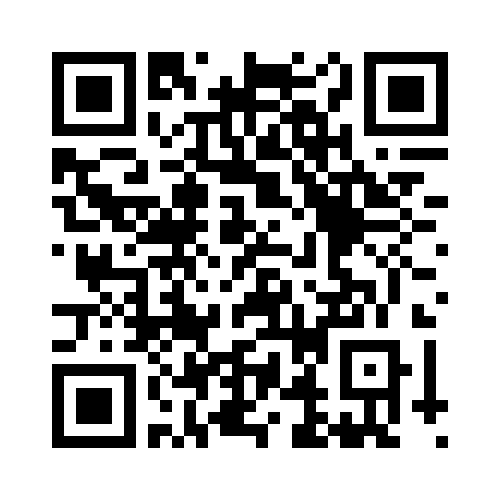 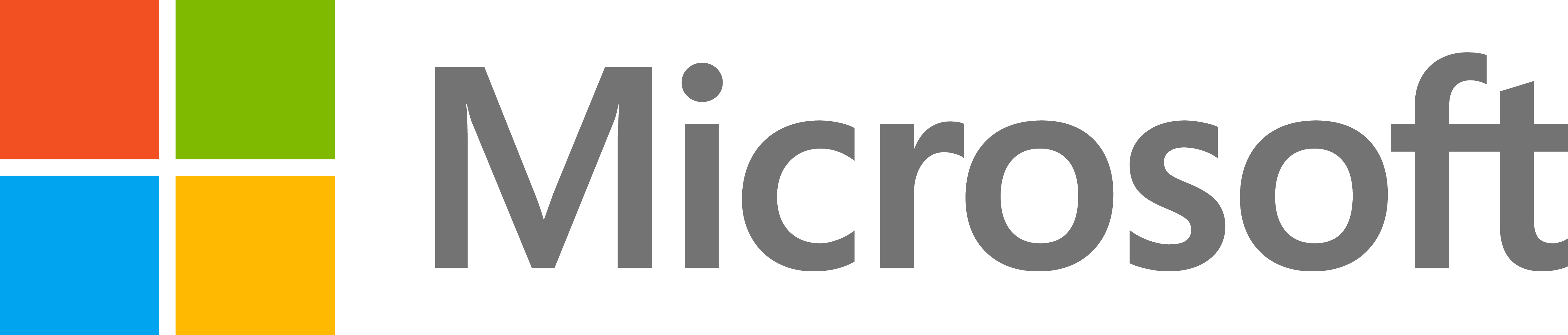 © 2014 Microsoft Corporation. All rights reserved. Microsoft, Windows, Windows Vista and other product names are or may be registered trademarks and/or trademarks in the U.S. and/or other countries.
The information herein is for informational purposes only and represents the current view of Microsoft Corporation as of the date of this presentation.  Because Microsoft must respond to changing market conditions, it should not be interpreted to be a commitment on the part of Microsoft, and Microsoft cannot guarantee the accuracy of any information provided after the date of this presentation.  MICROSOFT MAKES NO WARRANTIES, EXPRESS, IMPLIED OR STATUTORY, AS TO THE INFORMATION IN THIS PRESENTATION.